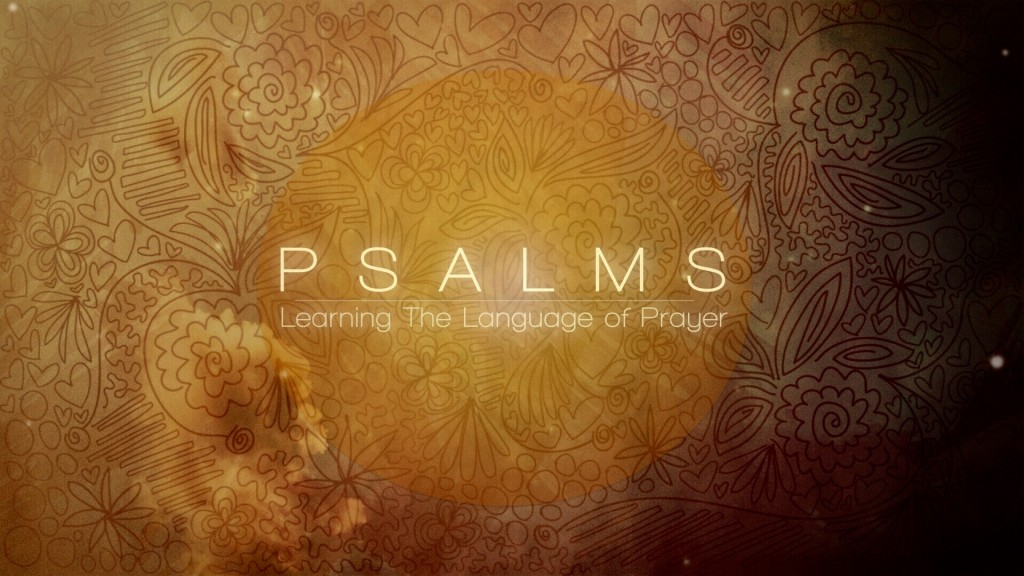 The Fifth Psalm                 a psalm of comfort
“Give ear to my words, O LORD, Consider my meditation. Give heed to the voice of my cry, My King and my God, For to You I will pray. My voice You shall hear in the morning, O LORD; In the morning I will direct it to You, and I will look up” (5:1-3).

God’s people may know He will always hear them (1 John 5:14-15).
God’s presence allows us to “look up” to Him in at all times (Isa. 45:22-25).
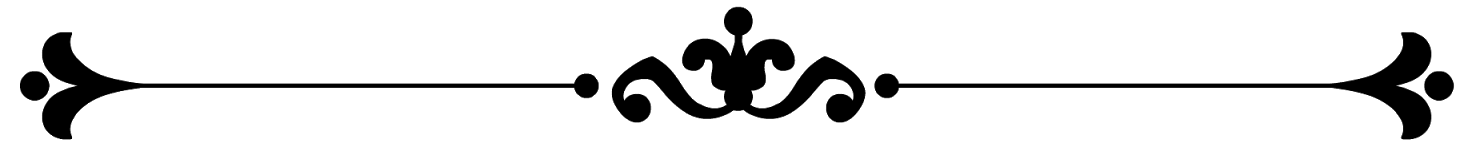 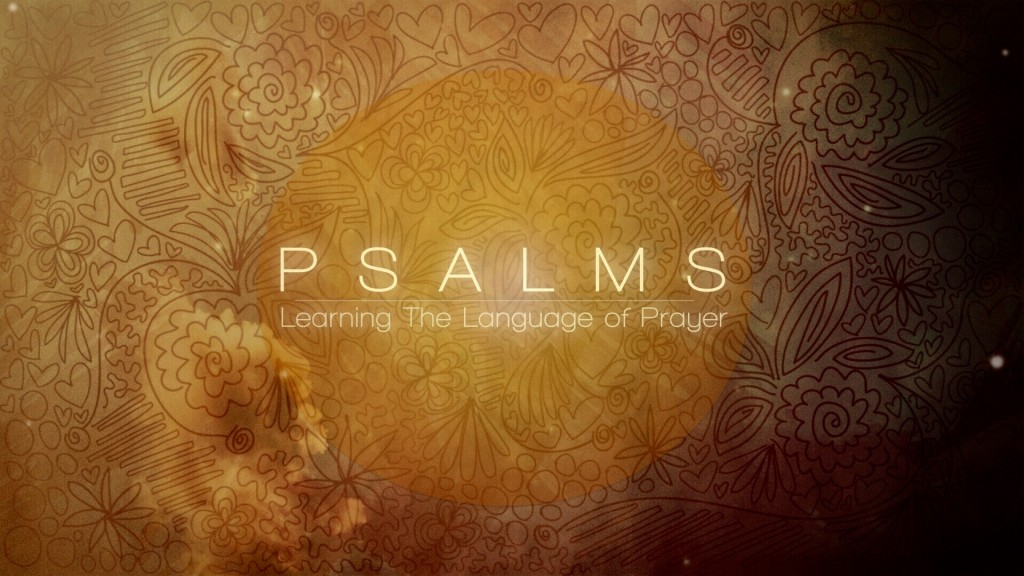 The Fifth Psalm                 a psalm of comfort
“For You are not a God who takes pleasure in wickedness, nor shall evil dwell with You. The boastful shall not stand in Your sight; You hate all workers of iniquity. You shall destroy those who speak falsehood; The LORD abhors the bloodthirsty and deceitful man” (5:4-6).

The wicked can have no fellowship with God (Psa. 1:4-6).
God will bring the wicked into judgment (Ecc. 12:13-14).
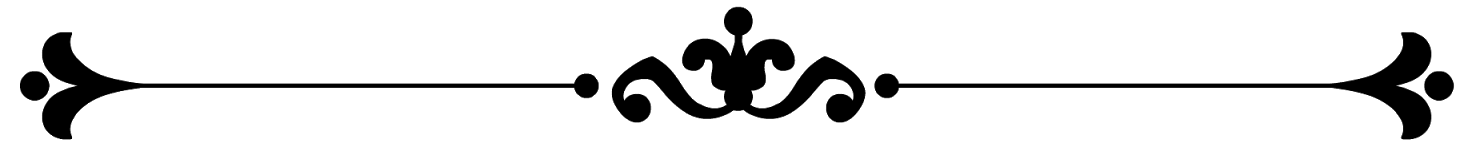 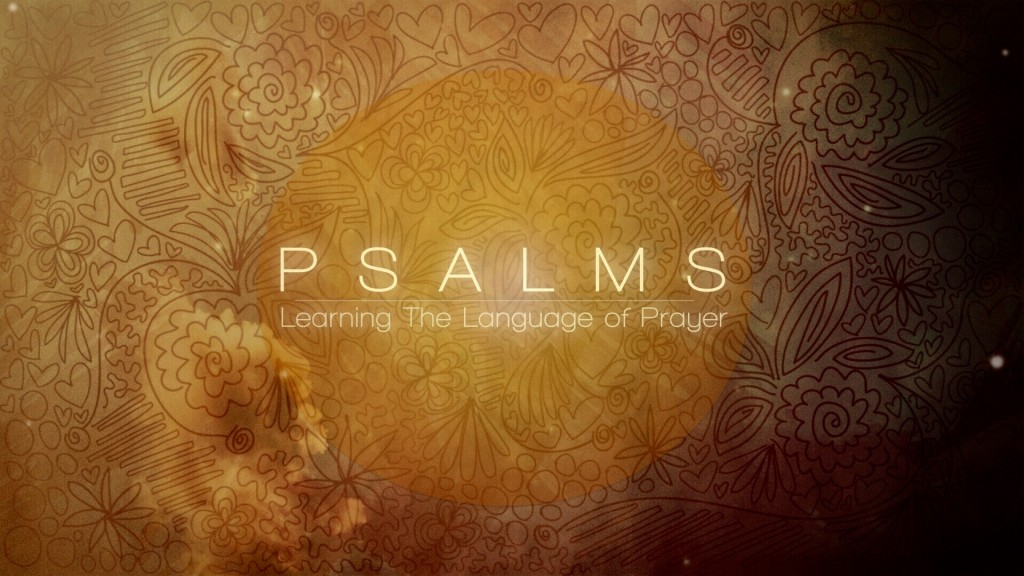 The Fifth Psalm                 a psalm of comfort
“But as for me, I will come into Your house in the multitude of Your mercy; In fear of You I will worship toward Your holy temple. Lead me, O LORD, in Your righteousness because of my enemies; Make Your way straight before my face” (5:7-8).

Only through His mercy may we come before God (Titus 3:3-7).
We will find God’s “way” if we seek it diligently through His word (Deut. 4:29).
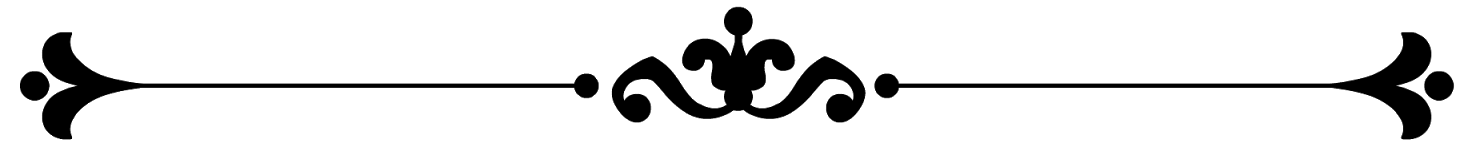 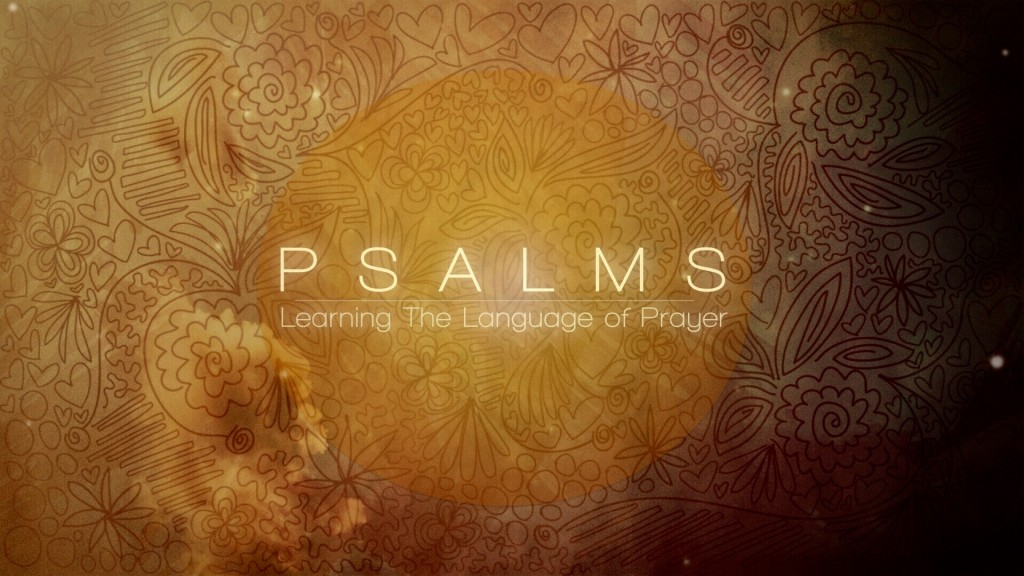 The Fifth Psalm                 a psalm of comfort
“For there is no faithfulness in their mouth; their inward part is destruction; their throat is an open tomb; they flatter with their tongue. Pronounce them guilty, O God! Let them fall by their own counsels; Cast them out in the multitude of their transgress-ions, for they have rebelled against You” (5:9-10).

The wicked destroy themselves by their sins (Psa. 94:20-23).
Sin is rebellion against God our Maker (Psa. 107:8-13).
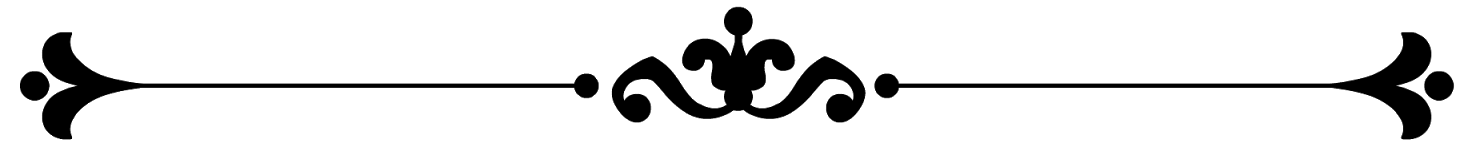 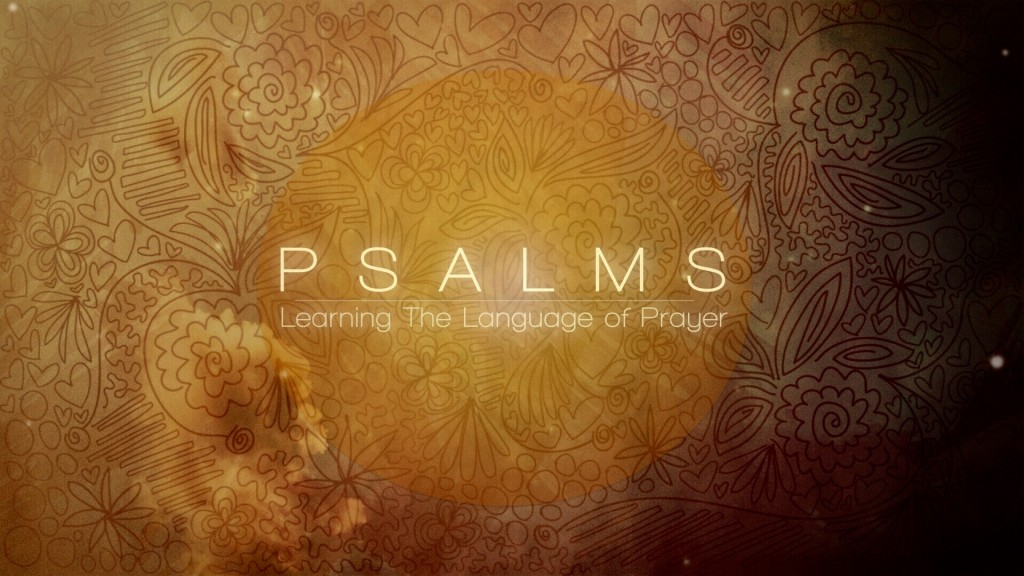 The Fifth Psalm                 a psalm of comfort
“But let all those rejoice who put their trust in You; let them ever shout for joy, because You defend them; let those also who love Your name be joyful in You. For You, O LORD, will bless the righteous; with favor You will surround him as with a shield” (5:11-12).

Those who serve God can know true joy (Jude 24-25).
God is a shield to His people (2 Sam. 22:31-34).
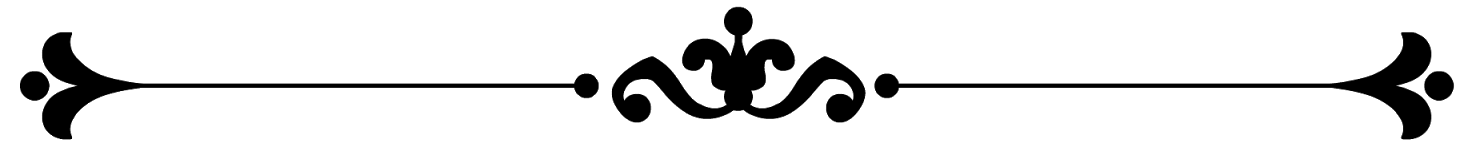